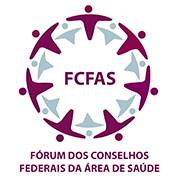 Fórum dos Conselhos Federais da Área da Saúde (FCFAS)
Profissões Integrantes do FCFAS:
Biologia
Biomedicina
Educação Física
Enfermagem
Farmácia
Fisioterapia 
Fonoaudiologia
Medicina
Medicina Veterinária
Nutrição
Odontologia
Psicologia
Serviço Social
Técnicos em Radiologia
Terapia  Ocupacional
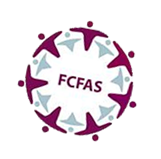 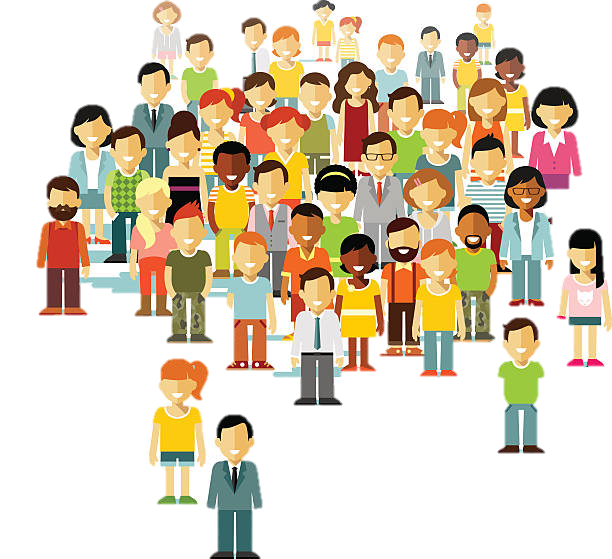 Representamos quase 4 milhões de profissionais registrados
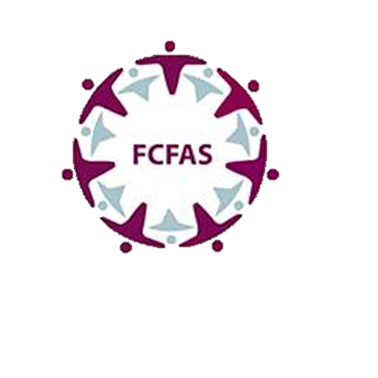 Encontro das Profissões da Área da Saúde para debater o Ensino a Distância na Graduação
24 de fevereiro de 2017 - Brasília/DF
Não existe formação/graduação de Profissional de Saúde a Distância  Formação na Saúde pressupõe peculiaridades que são incompatíveis com a formação a distância
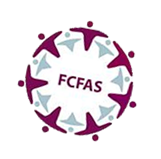 As habilidades e competências práticas, necessárias ao aperfeiçoamento técnico do profissional de saúde. Isto é o treinamento do fazer de forma continuada.
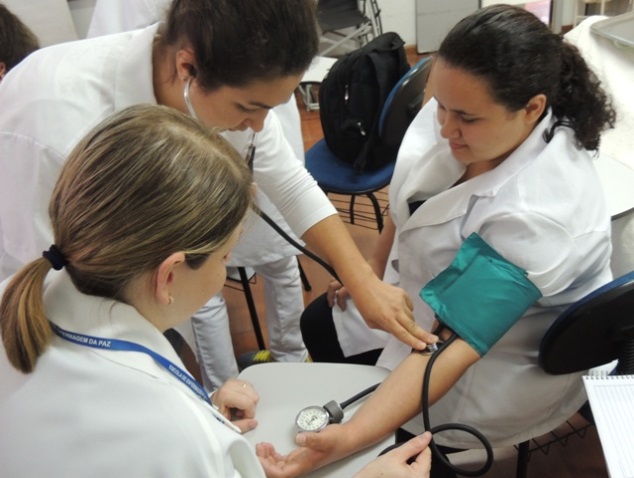 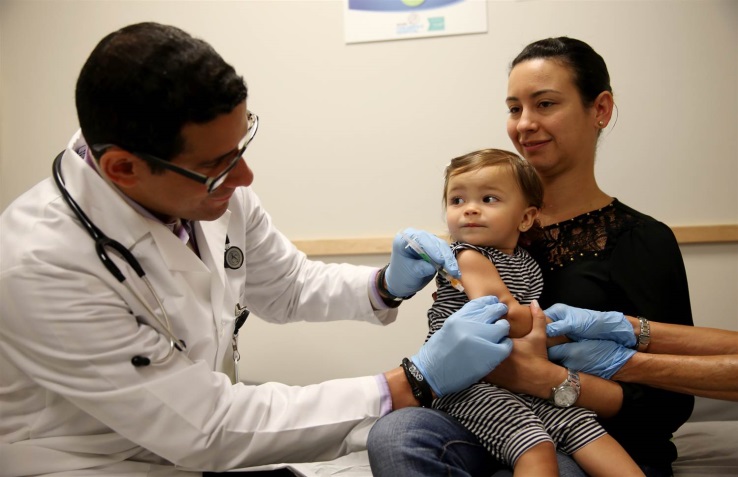 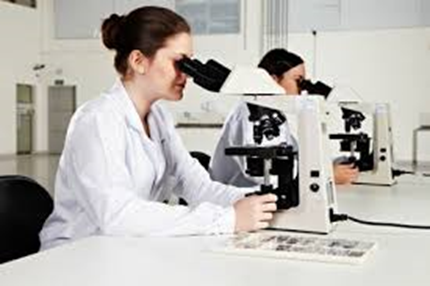 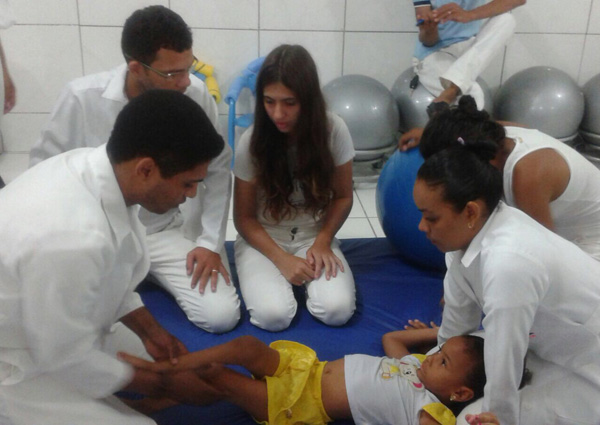 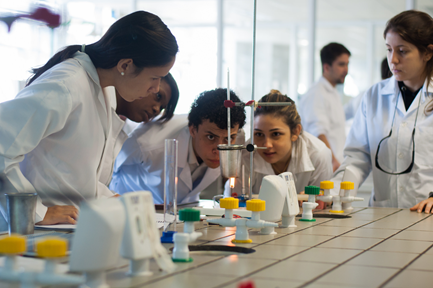 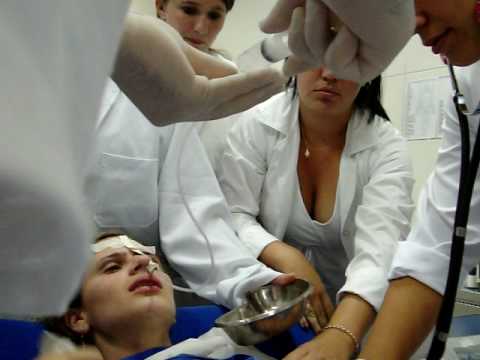 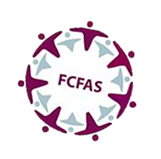 O cuidado/contato com o paciente/usuário são necessários para experiências interpessoais e para o desenvolvimento pessoal do profissional, através da vivência nos vários cenários da saúde, tais como unidades básicas de saúde, hospitais, asilos, comunidades, creches, clínicas, centros de atendimento, sistema penitenciário, centros psicossociais,...
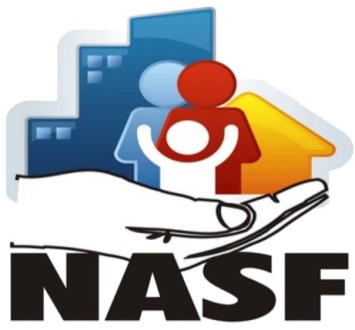 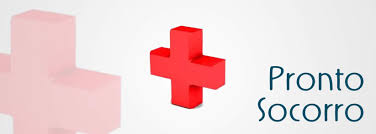 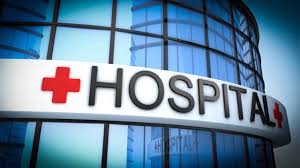 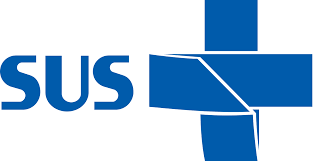 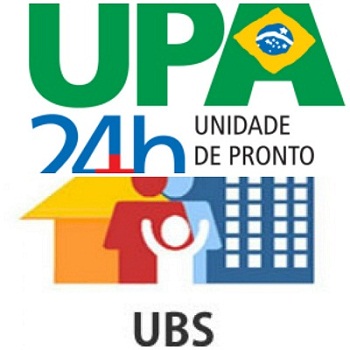 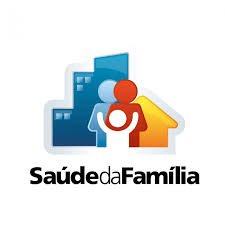 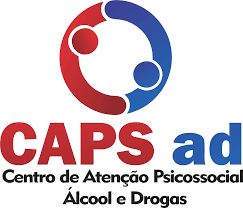 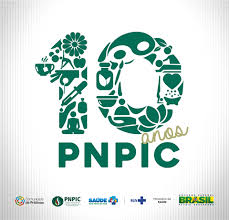 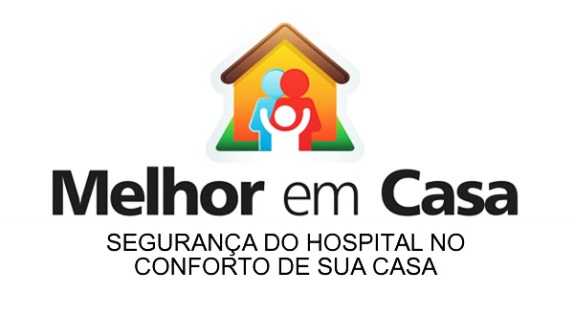 Cenários Multiprofissionais propiciam ao futuro profissional a oportunidade de conhecer as diversas realidades e facetas da saúde, permitindo, assim, uma compreensão mais ampla dessa área.
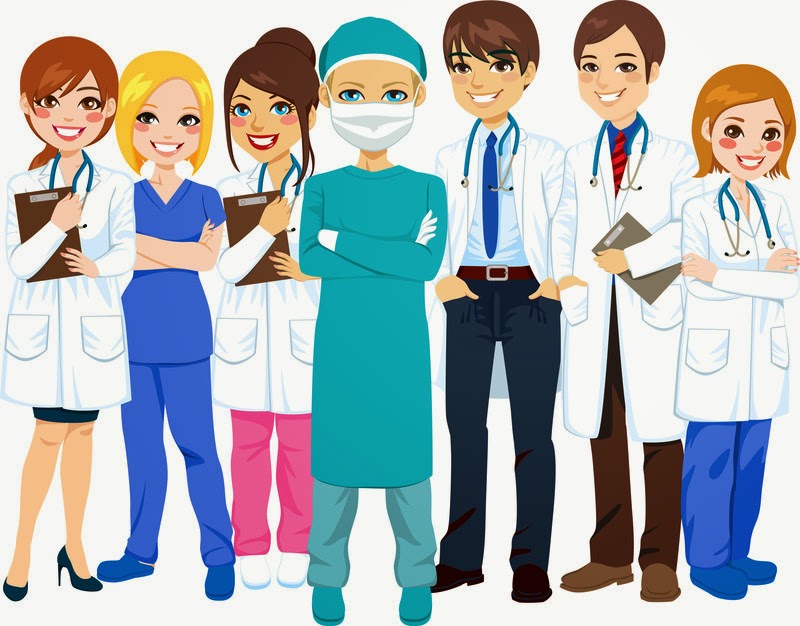 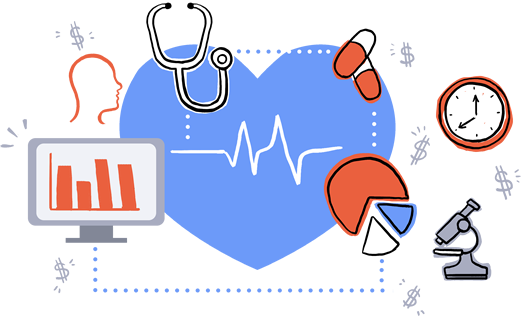 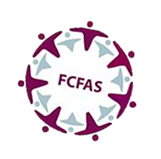 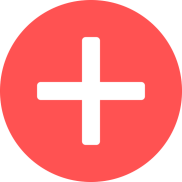 PRÁTICA
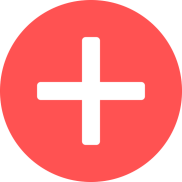 AMADURECIMENTO PESSOAL
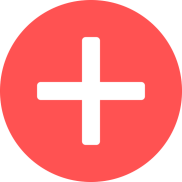 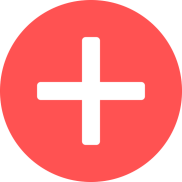 CENÁRIOS
MULTIPROFISSIONAIS
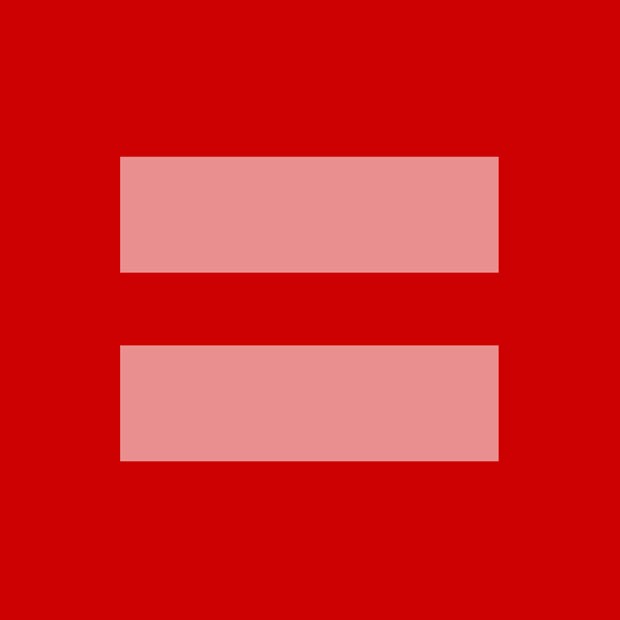 CAPACIDADE
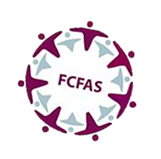 Não existe formação/graduação de Profissional de Saúde a Distância
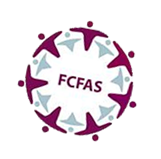